Rapid Test Continuous Quality Improvement (RTCQI)
Ms A Marsh: Deputy Director: HTS Program Manager
AGENDA
TIMELINE
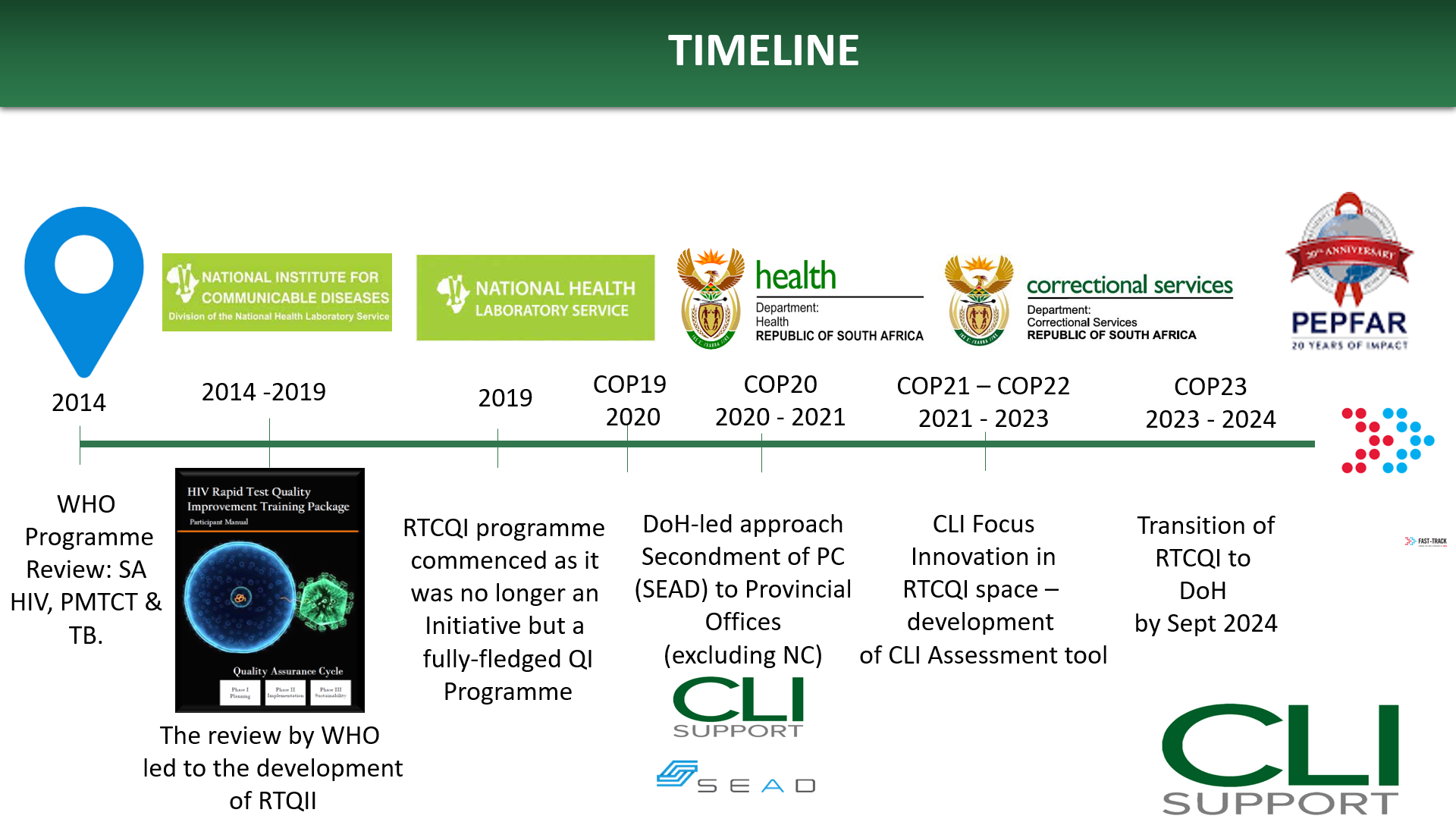 RTCQI PROGRAMME OVERVIEW
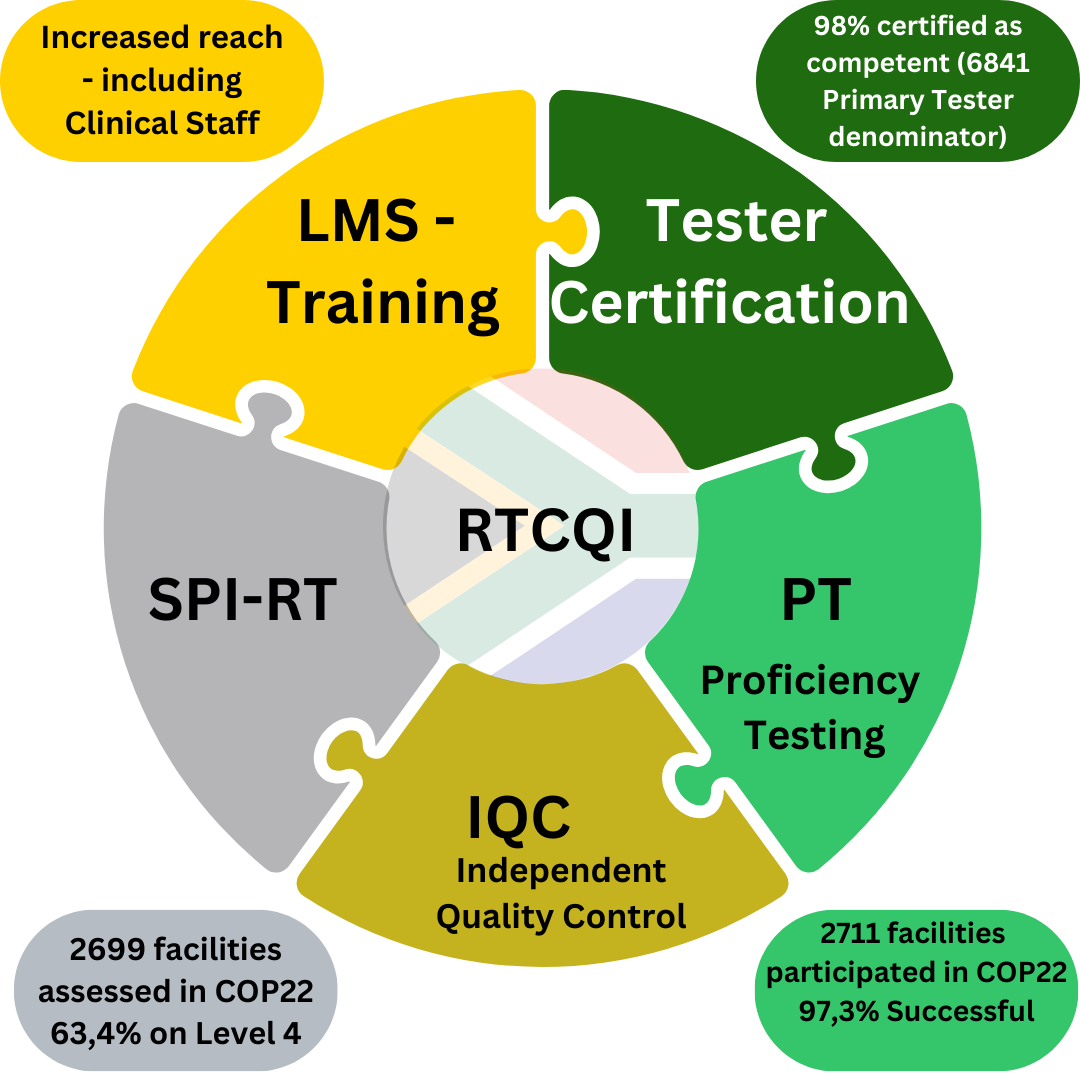 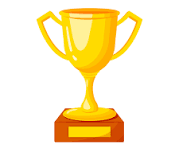 2024 –  6687 Testers certified (98%) 


2020 – 10 Testers Certified (0,15%)
Total enrolment 
onto LMS
7441
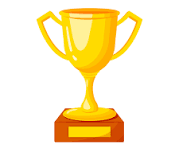 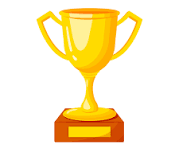 2023 – 2711 Participated, 97,3% successful


2020 – 1706 Participated, 92,7% successful
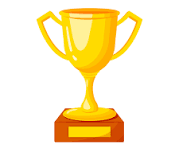 1719 sites on Level 4


2019  293 sites on Level 4
RTCQI TRAINING - LMS
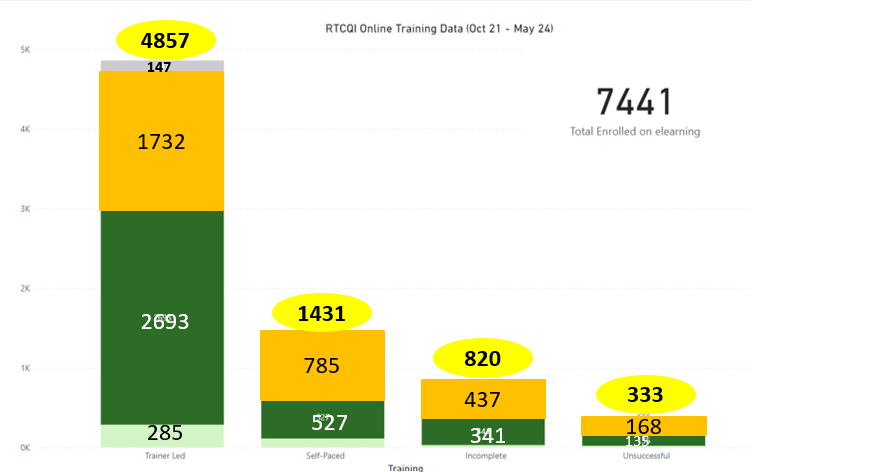 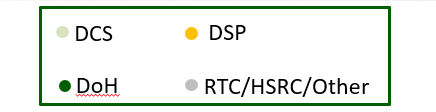 [Speaker Notes: 7441 learners enrolled nationally onto RTCQI training. 4857 received training via hybrid modality – instructor led. Only 1431 were enrolled as self-paced. 820 learners did not complete the course and 333 were deemed unsuccessful.  The 7441 includes Professional Nurses, HTS Coordinators, DSP staff and DCS cadres.]
NATIONAL TESTER CERTIFICATION
Target 80%
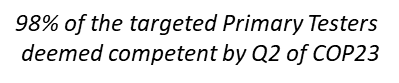 % in the COP year refers to contribution towards the goal.
Primary Tester Denominator & Progress: 6687/6841
Gaps: EC and WC (80% not achieved)
PROFICIENCY TESTING
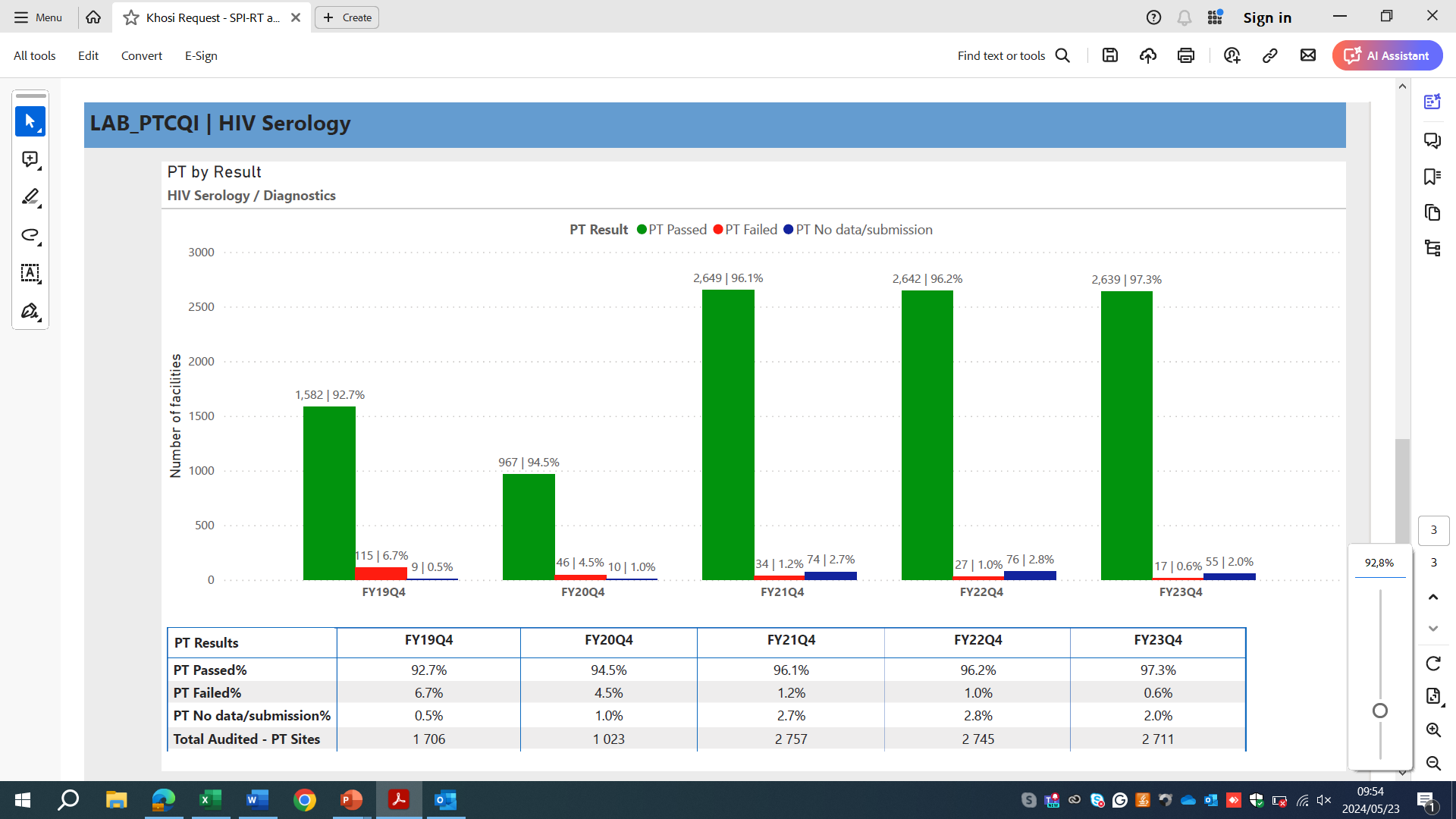 SPI-RT ASSESSMENTS
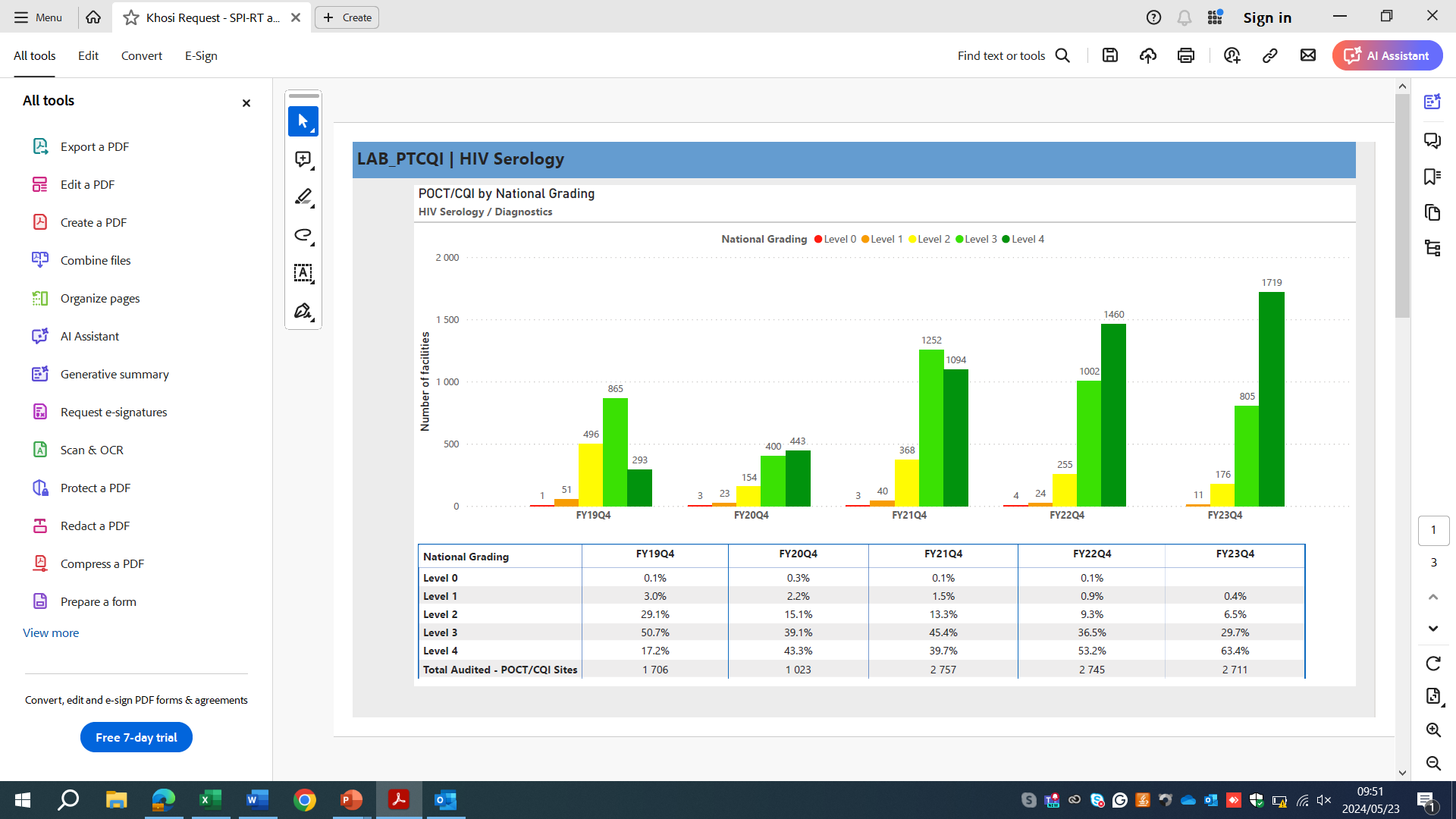 SPI-RT ASSESSMENTS – ASSESSMENT AREAS
Contributing factors that enhanced Section 1:
Establishment and implementation of the Training and Certification Framework
Co-creation and coordinated rollout of the LMS – RTCQI modules
Coordination and mentoring linked to National Tester Certification
Coordination  and stakeholder engagement – inclusion and collaboration with DoH/DCS/DSP
THANK YOU
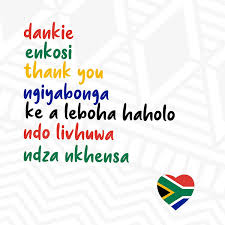 SPECIAL THANKS TO 

CDC, South Africa team 
TB HIV/CARE